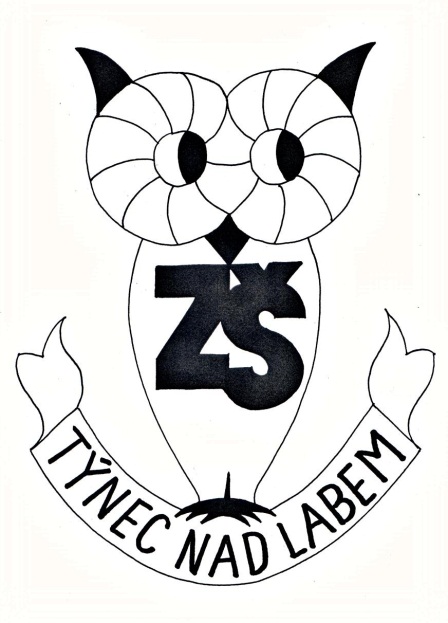 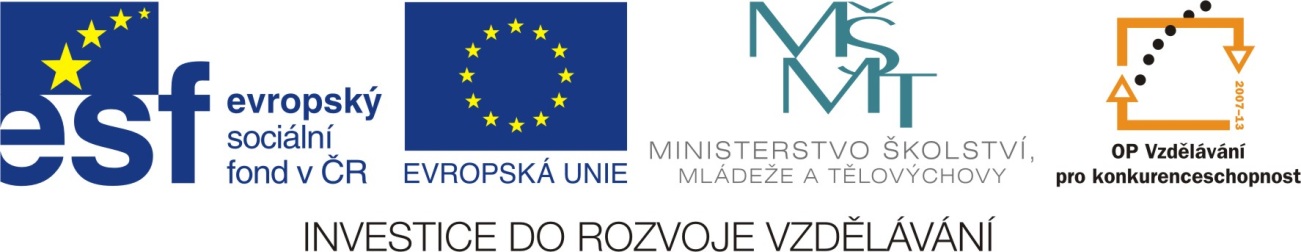 Anotace

Přírodopis  7.ročník -  Sovy

Prezentace k výkladu
Charakteristika 
Zástupci
2)    Procvičení učiva 
Doplňování chybějících slov – s kontrolou
Poznávání sov – s kontrolou
Pomůcky – fixy na interaktivní tabuli

Text s chybějícími slovy lze vytisknout - SP
Sovy

- zavalité tělo, zakulacená hlava
- měkké peří – tichý let
- peří kolem očí – soví závoj
- 4. prst na vnější straně mohou otočit i dozadu – vratiprst
- orientace sluchem – slyší 50x lépe než člověk
- nemají pravé vole – kosti, peří, chlupy ve vývržcích
- nestaví si hnízdo, využívá dutiny ve stromech
- velké oči blízko u sebe, velká pohyblivost hlavy - až 270 °
- prsty porostlé peřím
puštík obecný
- parky, lesy
- skrývá se, prozradí ho hluboké houkání
- urputný v hlídání snůšky a mláďat
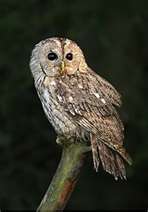 kalous ušatý
- na hlavě pernatá ouška
- loví většinou hraboše
- kolem očí bílé peří ve tvaru písmene X
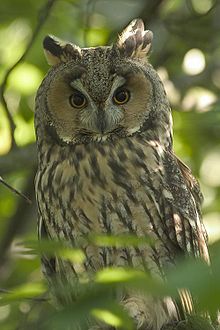 výr velký
- největší sova, král noci
- v lesích se skalami
- proměnlivé zbarvení, kolem zobáku a krku světlejší peří
- na hlavě peříčka tvaru oušek
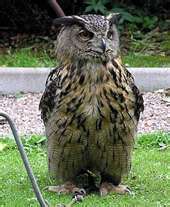 sova pálená
- živí se výhradně hraboši
- v kostelních věžích, starých půdách
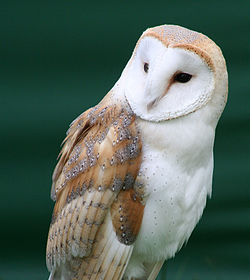 kulíšek nejmenší
 - nejmenší sova Evropy, 16 cm
- silně ohrožený
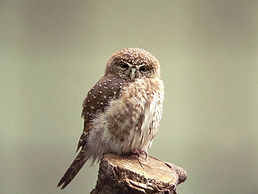 Procvičení  učiva – doplňování chybějících slov
Tělo sov je …………………….., hlava je ………………………. .
Sovy létají ……………………., protože mají …………………..
peří.
Peří kolem očí vytváří tzv. ……………………………………. .
Čtvrtý prst na vnější straně se nazývá ………………………..
a sovy jím mohou otočit i ……………………….. .
Prvořadým smyslem sov je …………………… .
Hlava sov je značně …………………………….., může se 
otočit až  o ……………… stupňů.
7) Prsty jsou porostlé ……………………….. .
Kontrola správně doplněných slov
zavalité, zakulacená
 tiše, měkké
soví závoj
vratiprst, dozadu
sluch
pohyblivá, 270°
peřím
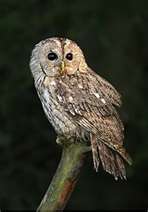 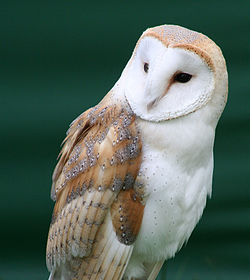 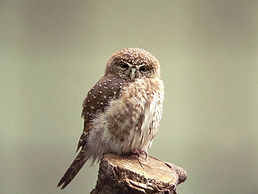 1                                 2                                        3
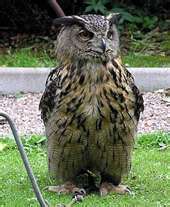 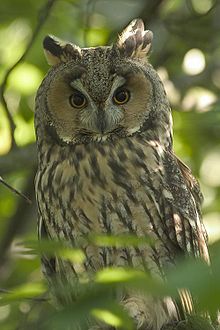 4                                       5
Kontrola – poznávání sov
Puštík obecný
Kulíšek nejmenší
Sova pálená
Kalous ušatý
Výr velký
Použité zdroje

http://microsoft.com

http://cs.wikipedia.org/wiki/Soubor:Strix_aluco_3_(Martin_Mecnarowski).jpg

http://cs.wikipedia.org/wiki/Soubor:CRW_2987.jpg

http://cs.wikipedia.org/wiki/Soubor:Eagle.owl.arp.750pix.jpg

http://cs.wikipedia.org/wiki/Soubor:Tyto_alba_close_up.jpg

http://cs.wikipedia.org/wiki/Soubor:Glaucidium_passerinum_am3.jpg

ČABRADOVÁ, Věra; HASCH, František; SEJPKA, Jaroslav a kol. Přírodopis 7-učebnice pro ZŠ a víceletá gymnázia. Plzeň: Fraus, 2005, ISBN 80-7238-424-4.